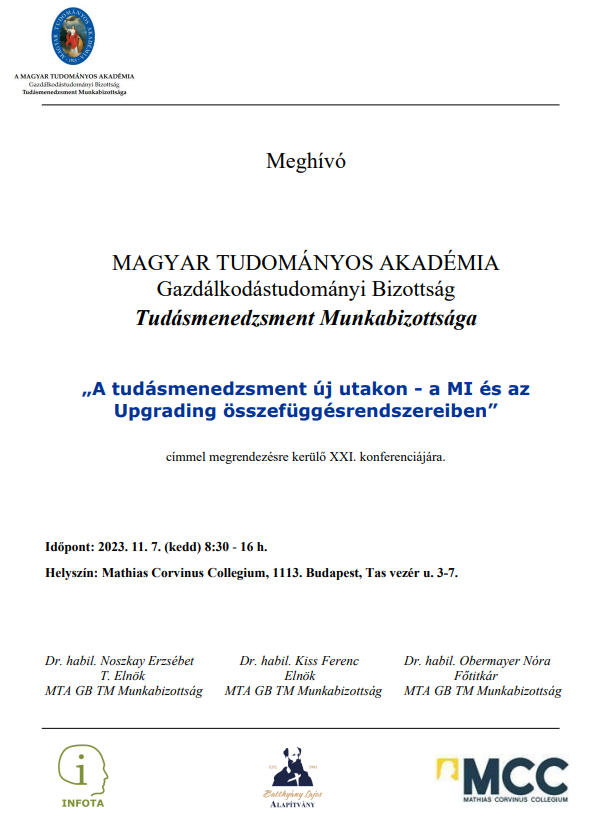 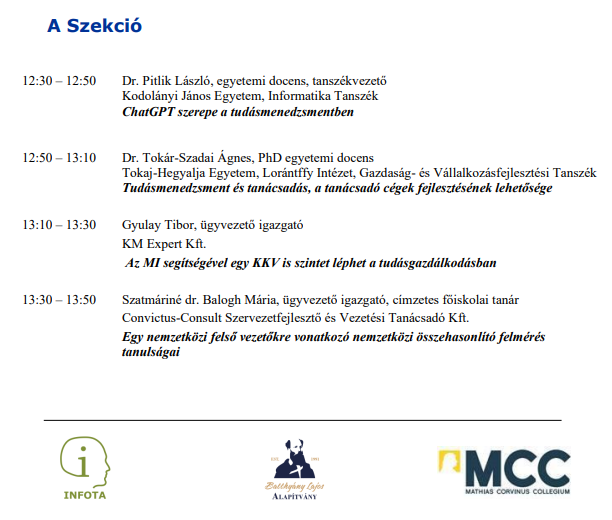 [Speaker Notes: Thank you for the possibility…]
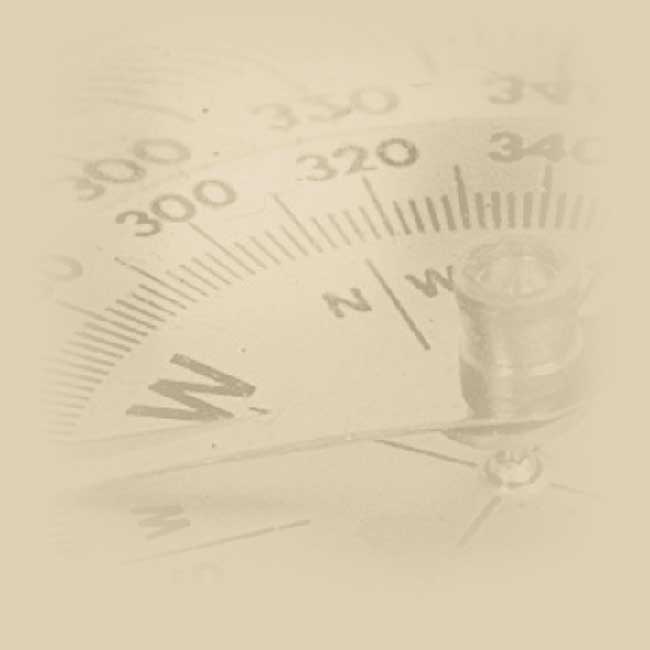 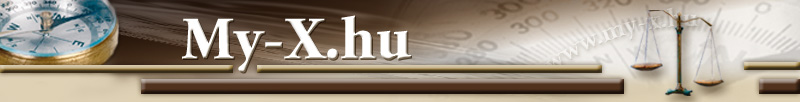 A chatGPT szerepe a tudásmenedzsmentben
Pitlik László
Kodolányi János Egyetem, MY-X kutatócsoport 

2023.XI.07. – Budapest
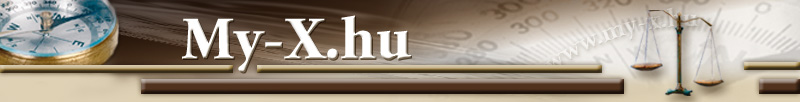 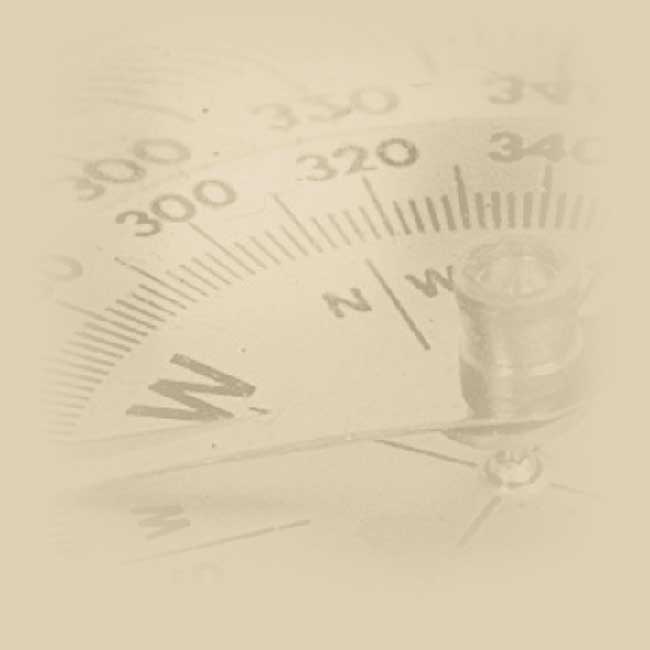 TartalomjegyzékBevezetés: Elméleti alapokSaját kísérletekVita / Következmények / Jövőkép
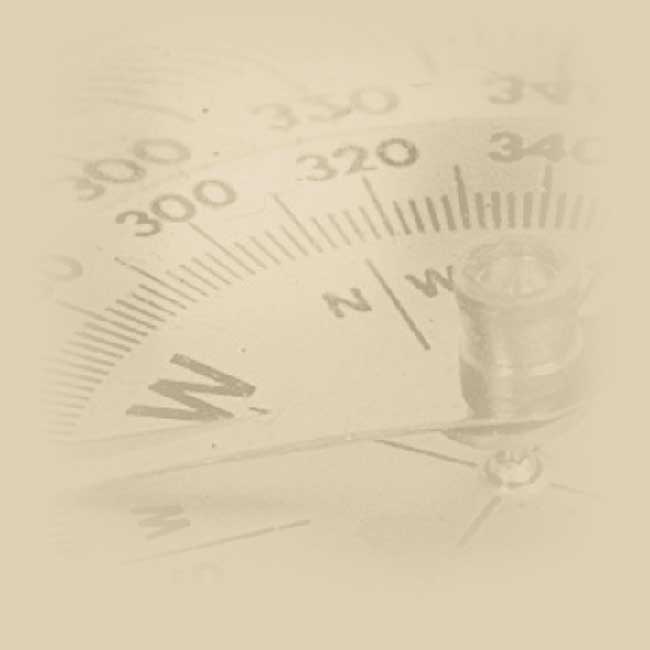 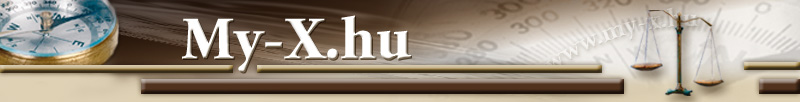 Bevezetés: Elméleti alapokSzómágia – büfészak – tudás – ember-gép szimbiózisMenedzsment – hatékonyság – KNUTHMesterséges intelligencia > chatGPTReferenciák: IKSAD-konferencia, ELTE-konferencia, chatGPT bevonása az oktatásba
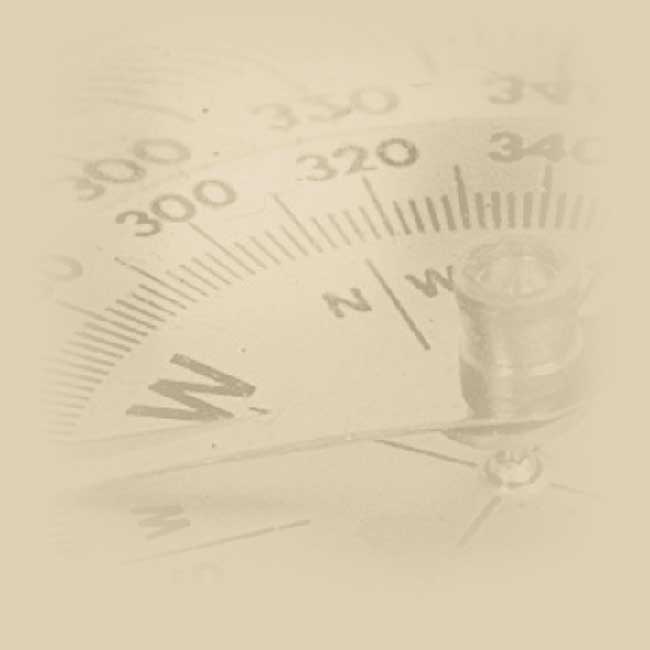 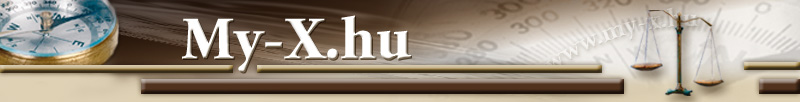 Saját kísérletekHipotézis-alapú chatGPT-tesztekhttps://miau.my-x.hu/mediawiki/index.php/ChatGPT_cyborg-etology_human-machine-interactions
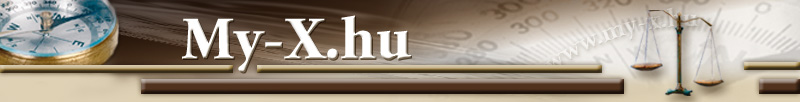 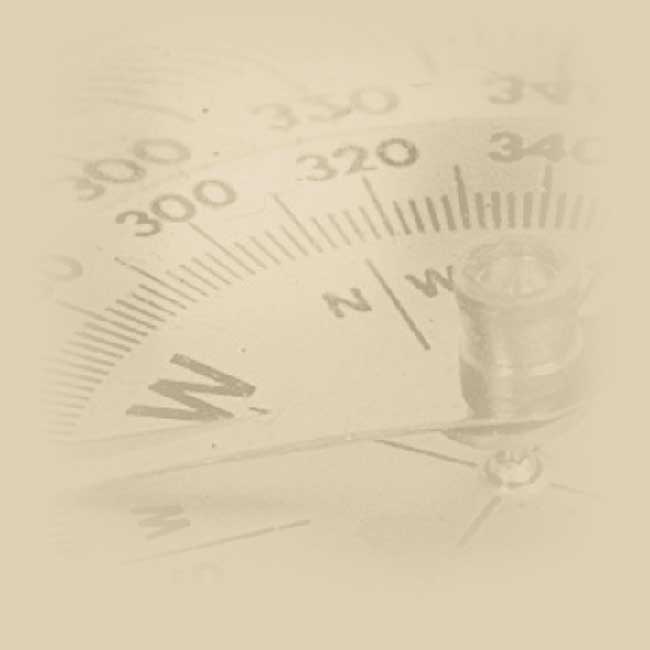 Vita / Következmények / Jövőkép

A chatGPT bevonása a tanításba/tanulásba/munkába KÖTELEZŐ/AJÁNLOTT!

Az MI személyes TAPASZTALAT-alapú kiismerése mindenki számára releváns kihívás!

Aki NEM rendelkezik személyes tapasztalatokkal, az jobb, ha nem nyilatkozik…

Az ember feladata mindenkor JOBBNAK lenni / JOBBÁ válni tudni a chatGPT-nél!

A chatGPT-vel való interakciók LOG-állományai digitális személyiség-lenyomatok!

A chatGPT képes (quasi CSAK) a felhasználó által kreált univerzumban alkotni…

A CYBORG-lét nem lehet megalázóbb, mint a repetitív feladatokra kényszerülés…
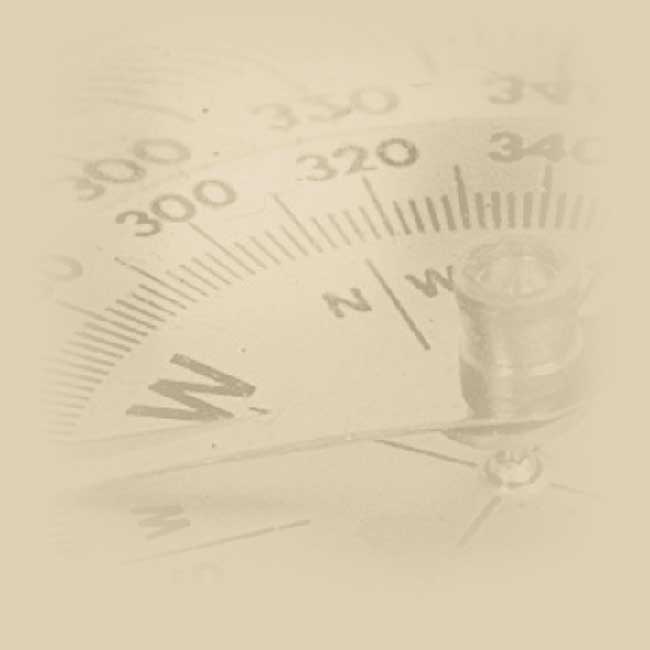 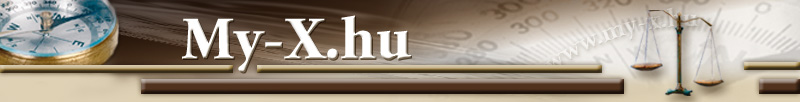 Köszönöm a figyelmet!Email: pitlik@my-x.hu Részletek:https://miau.my-x.hu/miau/304/20231107.docxhttps://miau.my-x.hu/miau/305/?C=N;O=A (*elte*.*)https://miau.my-x.hu/miau2009/index.php3?x=e0&string=intelligence-based.education